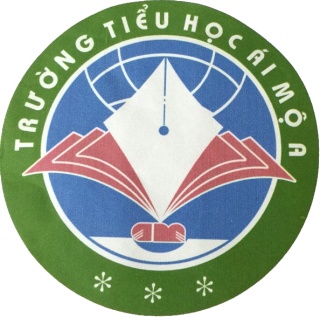 PHÒNG GD&ĐT  QUẬN LONG BIÊN
TRƯỜNG TIỂU HỌC ÁI MỘ A
MÔN: KHOA HỌC – Lớp 5
Tiết 66 – Tuần 33
        TÊN BÀI: 
Tác động của con người đến môi trường đất
GV thực hiện: Nguyễn Ngọc Ánh
Khởi động:
2.Việc phá rừng dẫn đến những hậu quả gì?
1.  Nêu các nguyên nhân khiến rừng bị tàn phá?
Việc phá rừng ồ ạt làm cho:
 Khí hậu bị thay đổi; lũ lụt, hạn hán xảy ra thường xuyên.
 Đất bị xói mòn trở nên bạc màu.
 Động vật và thực vật quý hiếm giảm dần, một số loài bị 
tuyệt chủng và một số loài có nguy cơ bị tuyệt chủng.
Có nhiều lí do khiến rừng bị tàn phá: Đốt rừng làm 
nương rẫy; lấy củi, đốt than, lấy gỗ làm nhà, đóng 
đồ dùng,…; phá rừng để lấy đất làm nhà, làm đường,…
HOẠT ĐỘNG 1:
ĐẤT TRỒNG BỊ THU HẸP.
Theo bạn con người sử dụng
 đất trồng vào những công việc gì?
Quan sát tranh trả lời câu hỏi
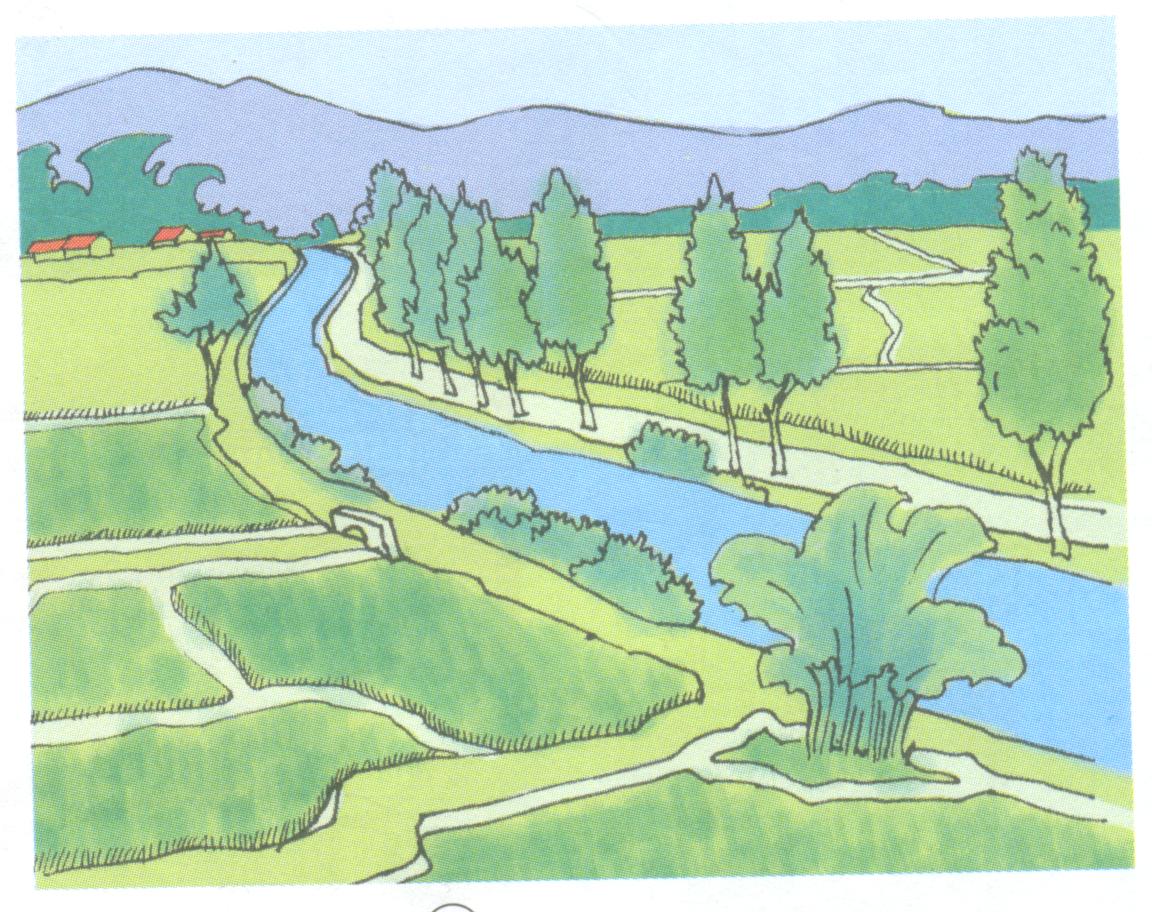 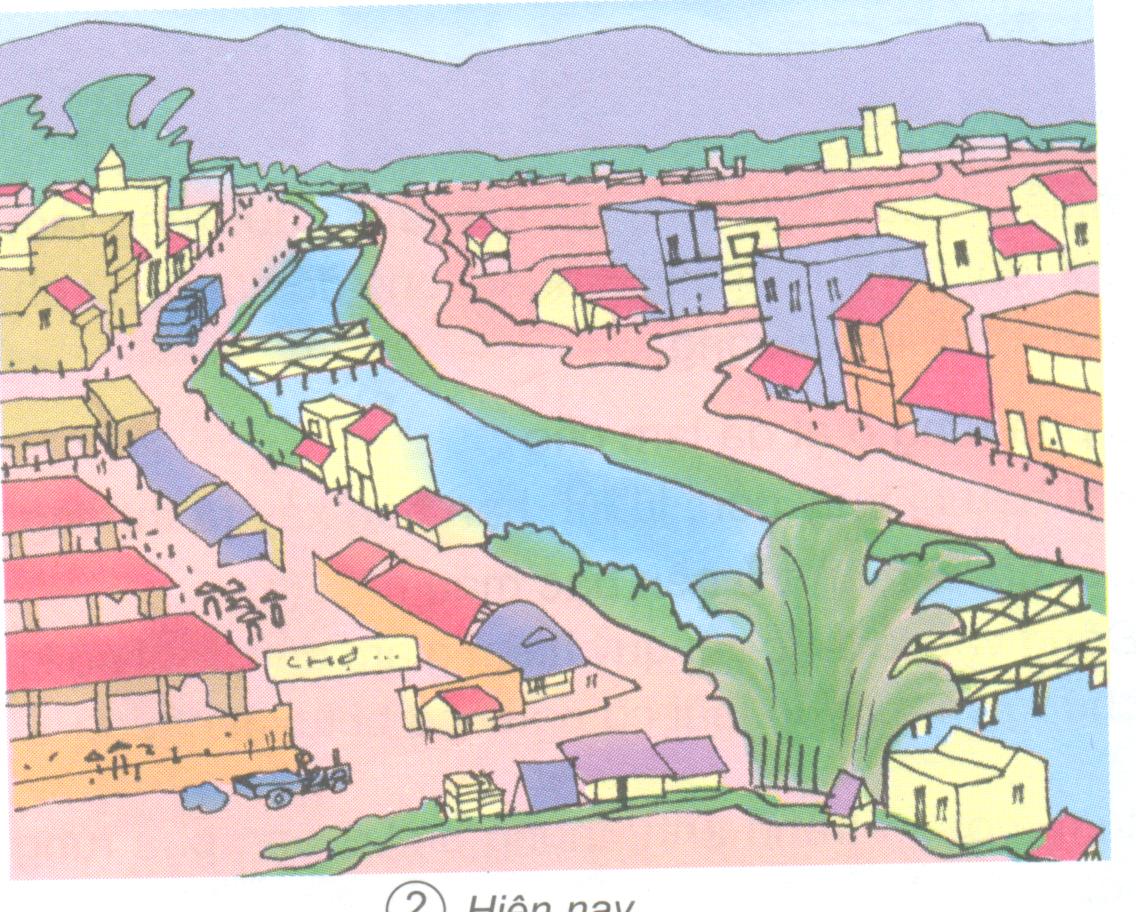 Trước kia
Hiện nay
Em có nhận xét gì về nhu cầu sử dụng đất của con người trước kia so với hiện nay?
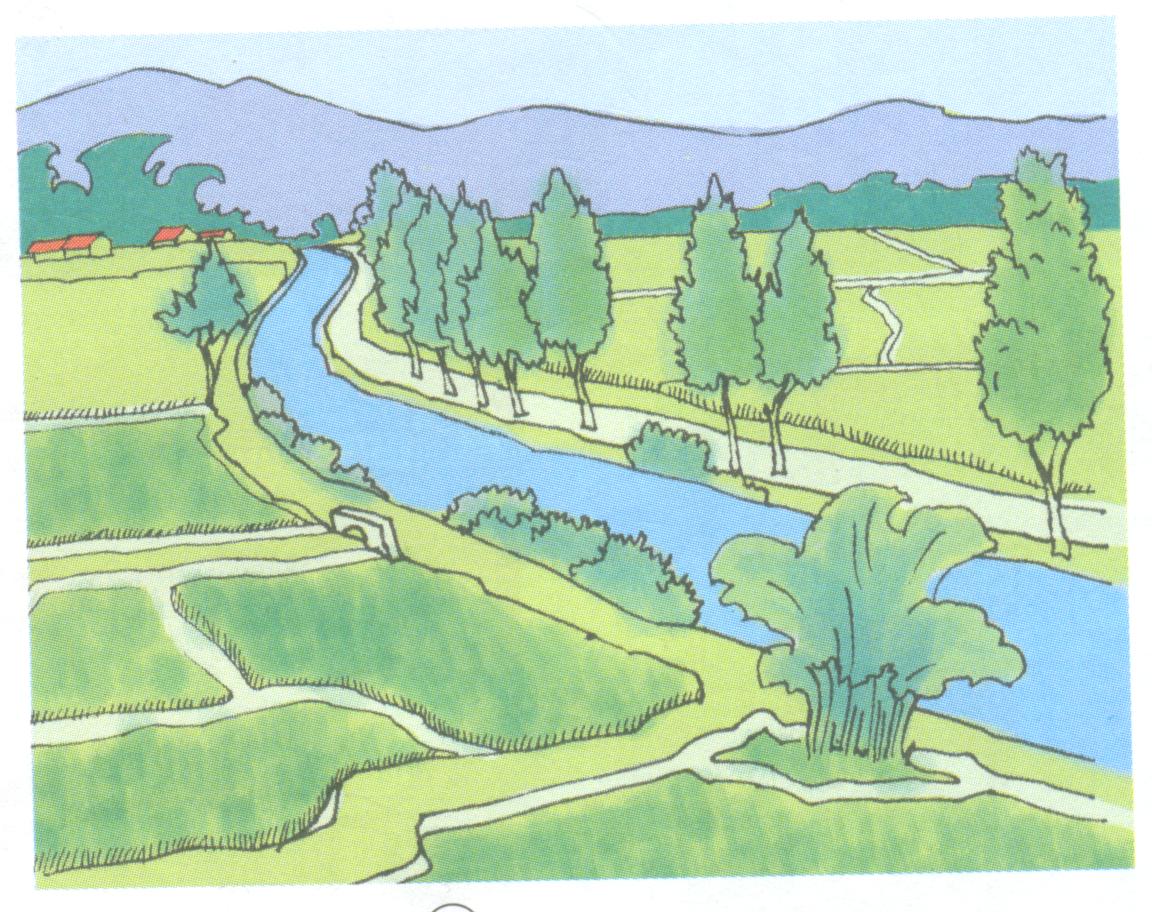 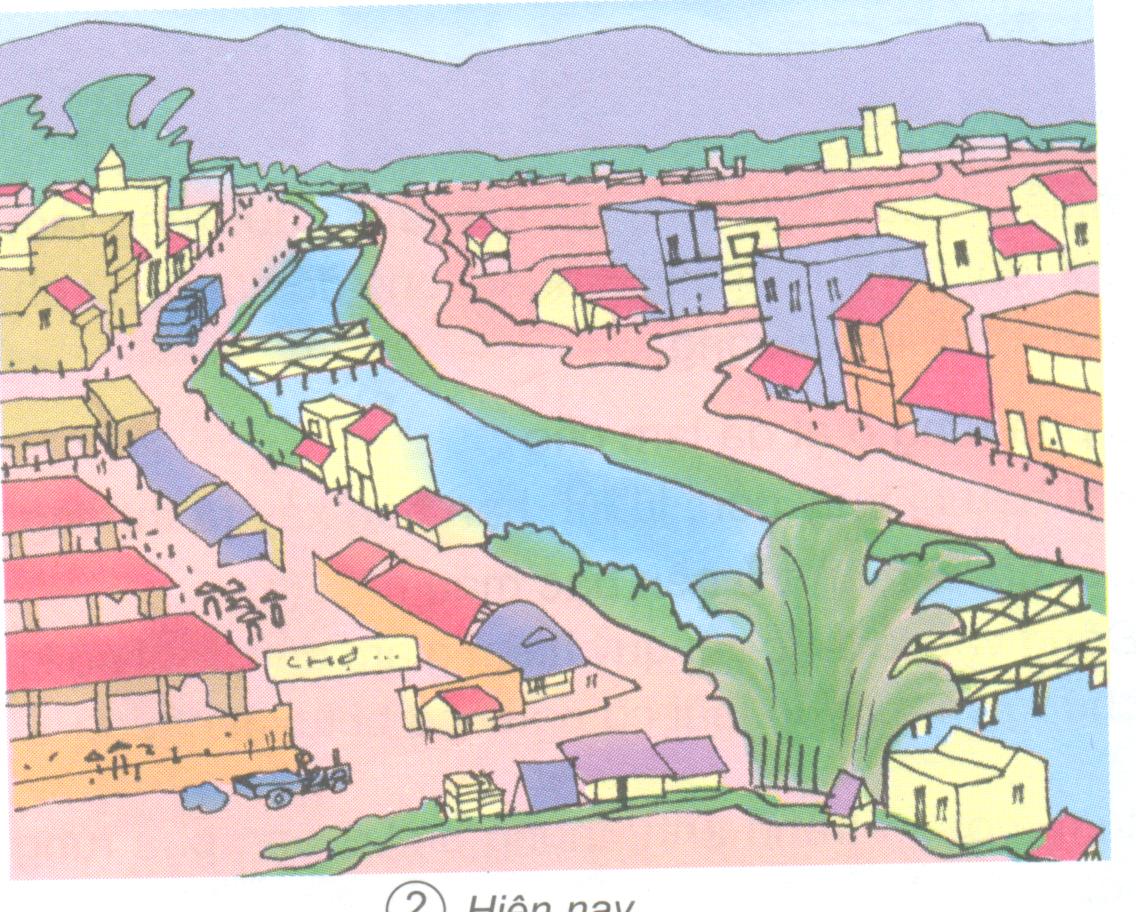 Hiện nay
Trước kia
Có sự thay đổi lớn
Một số dẫn chứng về nhu cầu sử dụng đất thay đổi.
Nguyên nhân nào dẫn đến sự thay đổi nhu cầu sử dụng đó?
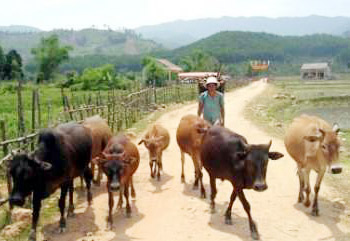 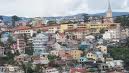 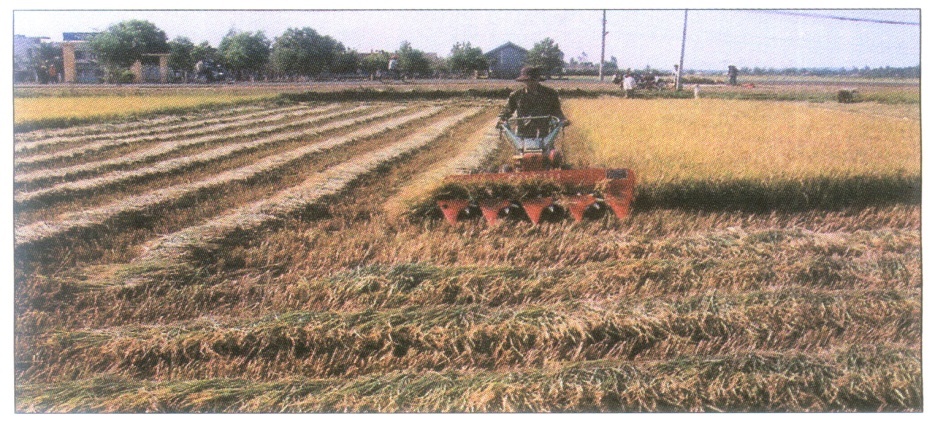 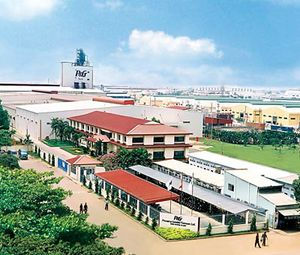 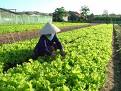 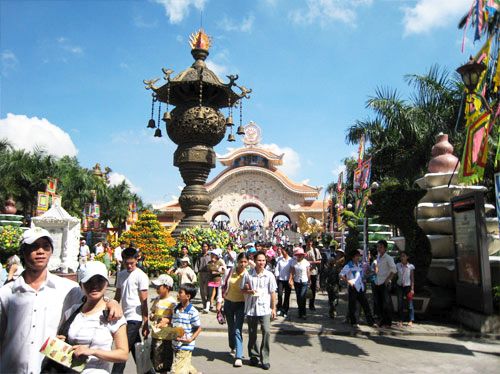 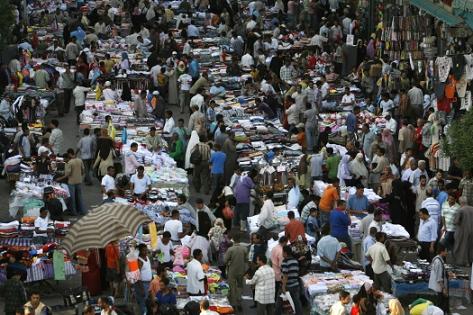 Nhà cửa mọc lên san sát
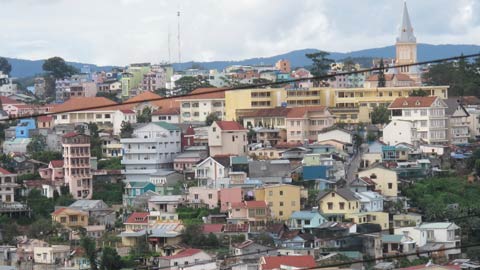 Kết luận: Nguyên nhân chính dẫn đến diện tích đất trồng ngày càng bị thu hẹp là do dân số tăng nhanh, con người cần nhiều diện tích đất ở hơn. Ngoài ra, khoa học kĩ thuật phát triển, đời sống con người nâng cao cũng cần diện tích đất vào những việc khác như thành lập các khu vui chơi giải trí, phát triển công nghiệp, giao thông….
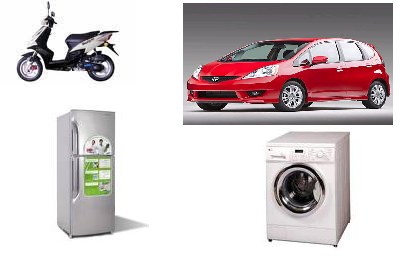 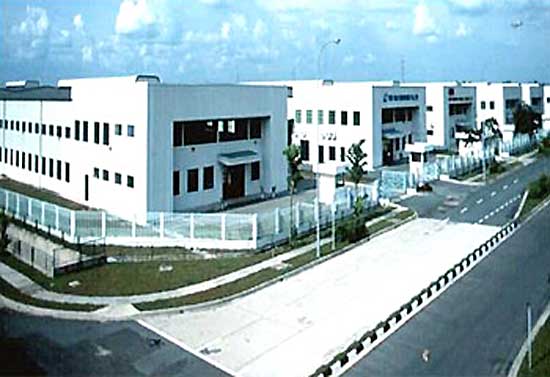 Nhiều nhà máy xí nghiệp mọc lên
Có nhiều khu vui chơi giải trí
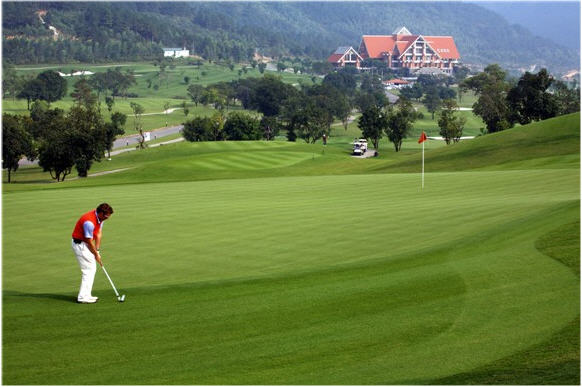 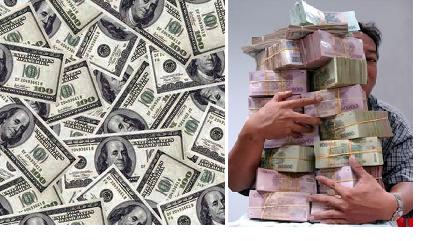 Nguyên nhân dẫn đến sự thay đổi nhu cầu sử dụng đất.
Dân số tăng
KHKT phát triển
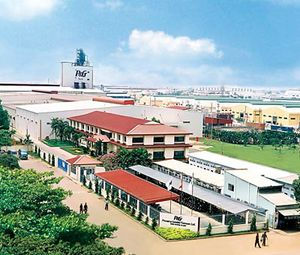 ĐS con người
 nâng cao
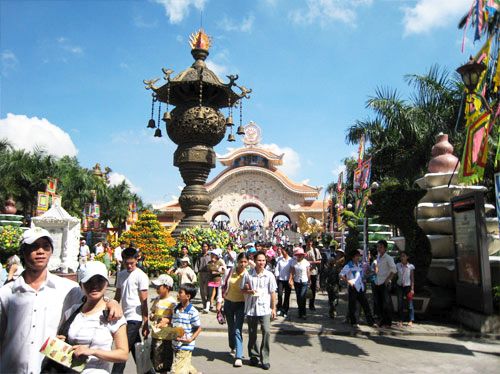 I. Nguyên nhân đất trồng bị thu hẹp.
+  Dân số tăng           
 +  Khoa học, kĩ thuật phát triển        

 +  Đời sống được nâng cao
nhu cầu chỗ ở tăng.
Đất trồngbị thu hẹp
nhiều nhà máy, xí nghiệp                                      
  mọc lên
nhiều nhà máy, xí nghiệp                                      
  mọc lên
có nhiều khu vui chơi, giải trí.
Việc con người sử dụng đất trồng để xây dựng nhà ở, nhà máy,
 xí nghiệp, khu vui chơi, giải trí có ảnh hưởng gì đến diện tích
 đất trồng ?
HOẠT ĐỘNG 2:
ĐẤT TRỒNG BỊ SUY THOÁI.
Nêu tác hại của việc sử dụng phân bón hoá 
học, thuốc trừ sâu,…đối với môi trường đất
Thảo luận nhóm đôi /    3 phút
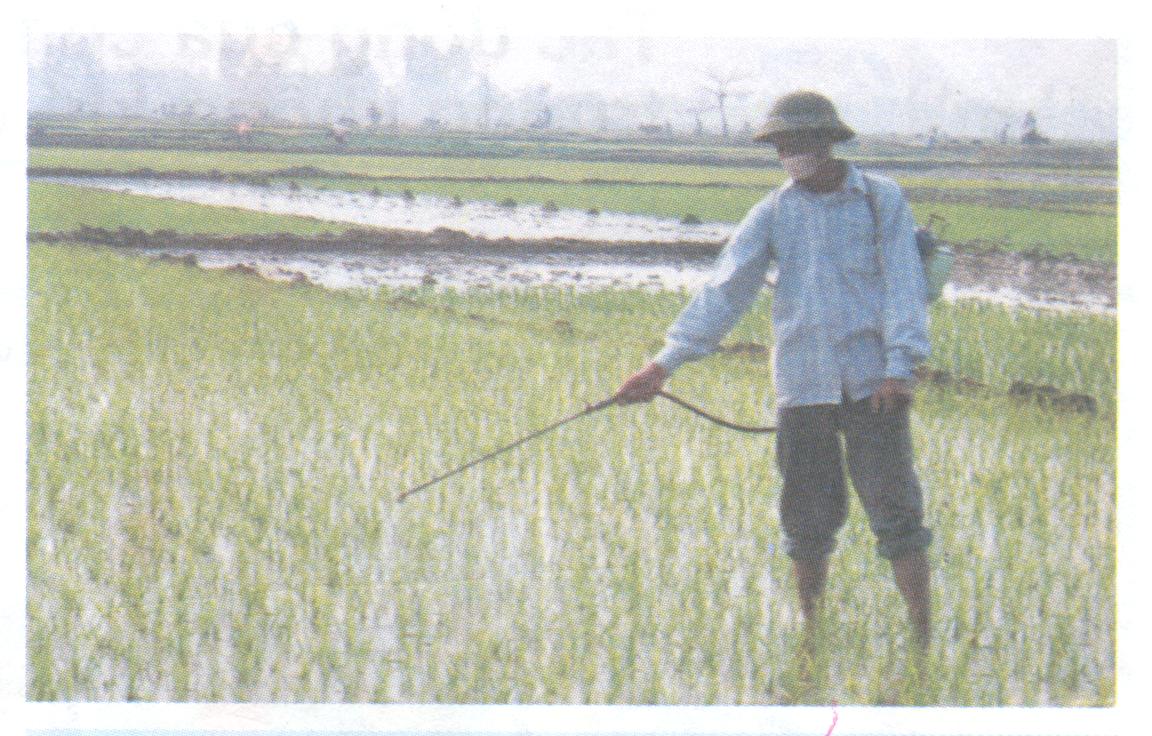 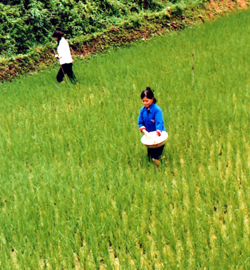 Làm cho đất bị thoái hoá, bạc màu, cằn cổi, 
Hệ vi sinh vật trong đất bị phá huỷ, tồn dư 
các chất độc hại trong đất ngày càng cao, 
nguồn bệnh tích luỹ trong đất ngày 
càng nhiều…
II. Đât trồng bị suy thoái
Sử dụng phân bón,  thuốc trừ sâu
tăng năng xuất
nhu cầu
lương thực tăng
cây trồng
Dân số tăng
Lượng rác thải tăng
-Rác khó phân huỷ sẽ tồn tại trong đất, 
làm cho đất không giữ được nước và chất 
dinh dưỡng, dễ bị xói mòn, dẫn đến đất bị bạc màu.
- Các loại rác dễ phân huỷ gây hôi thối, phát triển
vi khuẩn,… làm ô nhiễm môi trường đất
Thảo luận nhóm 4/
3 phút
Nêu tác hại  của rác thải 
đối với môi trường đất
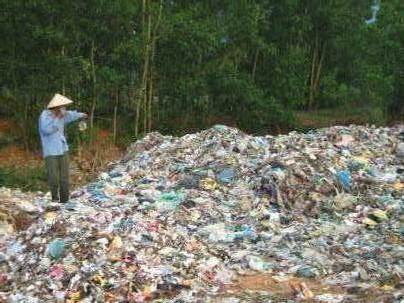 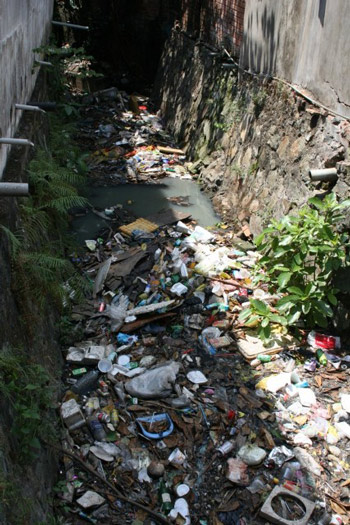 Xử lí rác không hợp vệ sinh.
Nguyên nhân nào dẫn đến tác hại này?
II. Nguyên nhân đất trồng bị suy thoái
Ô nhiễm môi trường đất
Sử dụng phân bón,  thuốc trừ sâu
tăng năng xuất
nhu cầu
lương thực tăng
cây trồng
Dân số tăng
Lượng rác thải tăng
Xử lí rác không hợp vệ sinh
Việc sử dụng phân bón, thuốc trừ sâu và xử lí rác không hợp vệ sinh
có ảnh hưởng gì đến môi trường đất?
I. Nguyên nhân đất trồng bị thu hẹp.
+  Dân số tăng           
 +  Khoa học, kĩ thuật phát triển        

 +  Đời sống được nâng cao
nhu cầu chỗ ở tăng.
Đất trồngbị thu hẹp
nhiều nhà máy, xí nghiệp                                      
  mọc lên
nhiều nhà máy, xí nghiệp                                      
  mọc lên
có nhiều khu vui chơi, giải trí.
II. Nguyên nhân đất trồng bị suy thoái
Ô nhiễm môi trường đất
Sử dụng phân bón,  thuốc trừ sâu
tăng năng xuất
nhu cầu
lương thực tăng
cây trồng
Dân số tăng
Lượng rác thải tăng
Xử lí rác không hợp vệ sinh
I. Nguyên nhân đất trồng bị thu hẹp
II. Nguyên nhân đất trồng bị suy thoái
III. Bài học
HOẠT ĐỘNG 3: 
BÀI HỌC
Có nhiều nguyên nhân làm cho đất trồng ngày càng bị thu hẹp và suy 
thoái:
-Dân số gia tăng, nhu cầu chỗ ở tăng, nhu cầu lương thực tăng, đất 
trồng bị thu hẹp. Vì vậy người ta phải ta phải tìm cách tăng năng xuất 
cây trồng, trong đó có biện pháp bón phân hoá học, sử dụng thuốc trừ 
sâu, thuốc diệt cỏ,…Những việc làm đó khiến cho môi trường đất, nước 
bị ô nhiễm.
Dân số tăng, lượng rác thải tăng, việc xử lí rác thải không  hợp vệ sinh 
cũng là nguyên nhân gây ô nhiễm môi trường đất.
Nêu nguyên nhân làm cho môi trường đất trồng ngày
 càng bị thu hẹp và suy thoái.
10
9
8
7
6
5
4
3
2
1
0
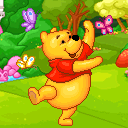 Ô CỬA BÍ MẬT
Thời 
gian
Khoanh tròn trước ý 
đúng nhất
Nguyên nhân làm đất 
trồng bị suy thoái là:
 A.  Dân số tăng, nhu cầu
 lương thực tăng, diện tích đất bị thu hẹp, Người ta phải dùng các biện pháp
 để tăng năng xuất cây  trồng,trong đó có  biện pháp sử dụng thuốc trừ sâu, thuốc diệt cỏ, phân bón hoá học,…

 B.   Dân số tăng, lượng
 rác thải tăng, rác không
 được xử  lí hợp vệ sinh…
 
  C.      Cả 2 ý trên.
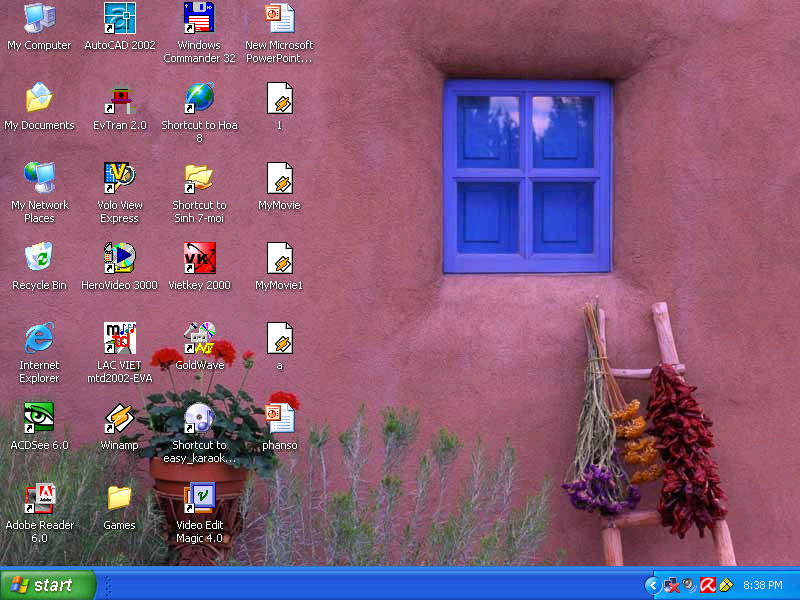 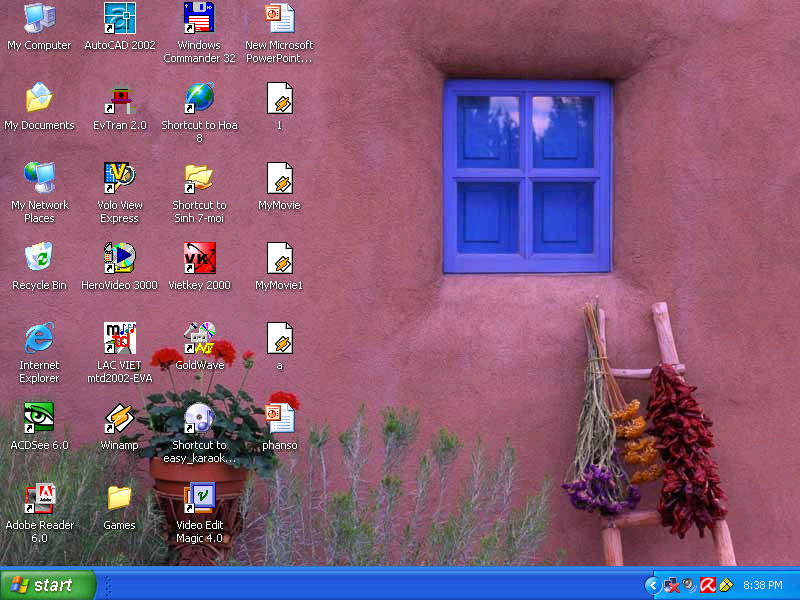 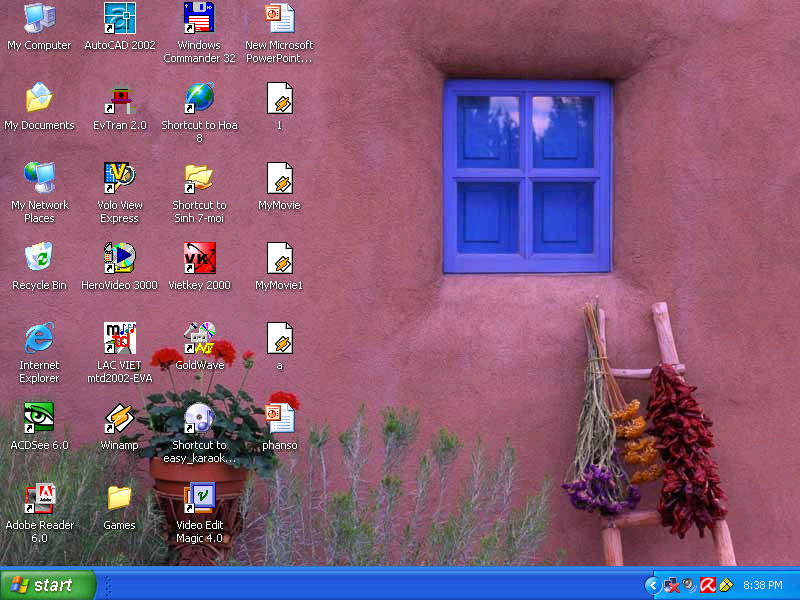 Khoanh tròn vào trước ý đúng nhất
Khoanh tròn trước ý đúng nhất
Nguyên nhân làm cho
 đất trồng bị thu hẹp là:
A. Dân số tăng nhanh, 
nhu cầu chỗ ở tăng.

B. KHKT phát triển,
 đời sống được nâng
 cao, con ngươi phải 
sử dụng đất trồng  để 
xây dựng nhà máy, 
xí nghiệp,khu vui chơi, 
giải trí,…

  C.       Cả 2 ý trên.
Bảo vệ môi trường đất là trách nhiêm của ai:

A. Của nhà nước.

B. Của các thầy cô giáo.

C.    Của tất cả mọi người.
1
2
3
Liên hệ- Giáo dục
? Theo em cần có những biện pháp gì để bảo vệ môi trường đất?
Ở địa phương em việc làm nào của người dân đã dẫn đến việc gây ô nhiễm môi trường đất?
Ghi nhớ các nguyên nhân làm thu hẹp và ô nhiễm  môi trường đất. Tìm hiểu thêm về các biện pháp bảo vệ môi trường đất.
 Xem trước bài 67: Một số biện pháp bảo vệ môi trường nước và không khí.
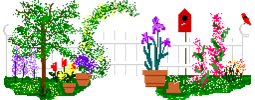 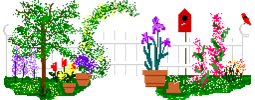